О новых механизмах поддержки инвестиционных проектов на территории Свердловской области (соглашение о защите и поощрении капиталовложений, региональный инвестиционный проект)
г. Екатеринбург29 июня 2021 года
Система законодательства Свердловской области
Основа нормативной правовой базы
Закон  Свердловской  области от 30 июня 2006 года № 43-ОЗ 
«О государственной поддержке субъектов инвестиционной деятельности 
в Свердловской области»
Закон Свердловской области от 23.11.2015 № 136-ОЗ «Об отдельных вопросах реализации 
в Свердловской области промышленной политики Российской Федерации»  
Закон Свердловской области от 06.12.2018 N 145-ОЗ «О применении на территории Свердловской области инвестиционного налогового вычета по налогу на прибыль организаций»             
Закон Свердловской области от 20.10.2011 № 95-ОЗ «О технопарках в Свердловской области» 
Закон Свердловской области от 15.07.2010 № 60-ОЗ «О государственной поддержке субъектов инновационной деятельности в Свердловской области» 
Закон Свердловской области от 07.07.2004 № 18-ОЗ «Об особенностях регулирования земельных отношений на территории Свердловской области»
Иные ключевые 
законы
Подзаконные правовые акты
Система государственных программ Свердловской области, иных нормативных правовых актов Губернатора, Правительства, ИОГВ Свердловской области
2
Система мер стимулирования инвесторов в Свердловской области
КОСВЕННЫЕ ФИНАНСОВЫЕ МЕРЫ
НЕФИНАНСОВЫЕ МЕРЫ
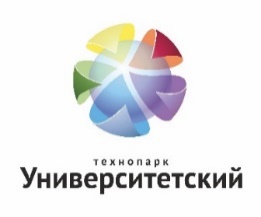 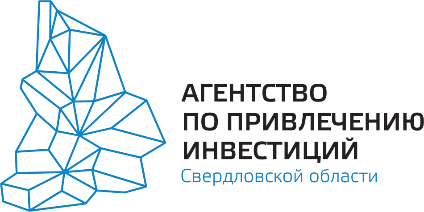 Стабилизационные режимы для инвестора (СЗПК)
Стимулирование спроса на инновационную продукцию в системе закупок
Льгота по налогу на имущество для резидентов и УК индустриальных парков и технопарков
Сопровождение проектов по принципу «одного окна»
Развитие специальных налоговых режимов для МСП
Гарантийные инструменты, в том числе институтов развития
Новые преференциально-территориальные режимы: ИНТЦ «Татищев», кластеры
Внедрение офсетных контрактов
Перспективные меры поддержки инвестиционной деятельности
Краудфандинговые платформы для инвестиций
Поддержка в рамках специализированной инфраструктуры
Программы содействия институтов развития по продвижению проектов
Внесение госимущества в качестве вклада в уст. капитал
Установление особенностей таможенного и тарифного регулирования
Субсидии на инфраструктурные проекты за счет  налоговых поступлений в фед. бюджет (новые проекты)
Льготная аренда объектов госимущества
Финансирование проектов в рамках программ институтов развития
Налоговые льготы (для отдельных категорий по ВЭД)
ПРЯМЫЕ ФИНАНСОВЫЕ МЕРЫ
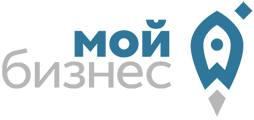 Предоставление прав на земельные участки без проведения торгов
Прямые субсидии предпринимателям (агросектор, инновации, промпредприятия др.)
Налоговые льготы (проектный подход): ПИП, СПИК, ИНВ, РИП ИНК, ОЭЗ,ТОСЭР
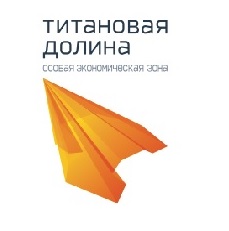 ИНВ для экспортеров и инноваторов
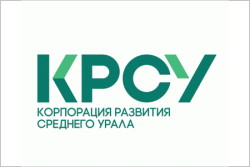 Новый формат инвестиционного фонда Свердловской области, в т.ч. для СЗПК
3
Основные принципы стабилизационной оговорки в рамках СЗПК
Соглашение о защите и поощрении капиталовложений (СЗПК) – соглашение, заключаемое между инвестором                               и публично-правовым образованием, по которому последнее обязуется в обмен на инвестиции обеспечить инвестору неприменение в отношении него актов (решений) органов власти, ухудшающих его положение или создающих дополнительные барьеры или расходы при реализации Проекта.
Стабилизационная оговорка – гарантия неприменения отдельных актов (решений) публично-правового образования, являющегося стороной СЗПК, ухудшающих условия ведения предпринимательской и (или) иной деятельности, связанной с реализацией проекта
Срок применения
Объем капиталовложений собственных средств
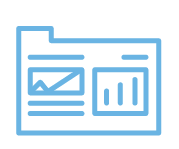 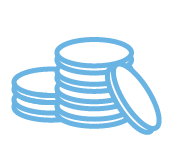 6 лет
до 5 млрд. рублей
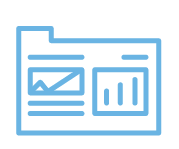 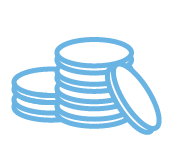 15 лет
от 5 до 10 млрд. рублей
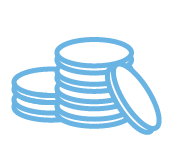 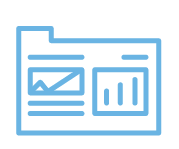 свыше 10 млрд. рублей
20 лет
Условия продления:
Срок применения стабилизационной оговорки может быть продлен однократно на срок до 6 лет однократно, если организация, реализующая проект, выполнила одно из следующих условий:

Приняла обязательство произвести реинвестирование в реализуемый проект не менее 1 млрд. рублей в течение срока продления стабилизационной оговорки;
Заключила в целях реализации инвестиционного проекта договор (договоры) с организацией – субъектом МСП, совокупная стоимость которого (которых) составляет не менее 18% от стоимости приобретенных организацией товаров/ работ/ услуг в течение срока применения стабилизационной оговорки, уменьшенного на один год
4-1
Параметры возмещения затрат на инфраструктуру в рамках СЗПК
Правила предоставления субсидий на возмещение затрат на создание (строительство), модернизацию и (или) реконструкцию обеспечивающей и (или) сопутствующей инфраструктур определены постановлением Правительства РФ от 03.03.2020 № 1599 (далее – Правила)
Правилами определены критерии для оценки соответствия объектов инфраструктуры потребностям проекта:
Объект инфраструктуры создается полностью или частично для эксплуатации в рамках проекта и в соответствии с его целями;
Достижение заявленных показателей проекта невозможно без использования объекта инфраструктуры;
Объект инфраструктуры используется работниками организации, реализующей их проект (или членами их семей в отношении социальной инфраструктуры)
Могут быть возмещены затраты на объекты транспортной, энергетической, коммунальной и цифровой инфраструктуры (в том числе здания, строения, сооружения), предназначенные для реализации инвестиционного проекта, ввода в эксплуатацию в целях проекта
Для целей возмещения затрат выделяются:
Обеспечивающая инфраструктура, которая используется исключительно в целях реализации инвестиционного проекта
Сопутствующая инфраструктура, которая может быть использована как в целях проекта, так и неограниченным кругом лиц
4-2
Виды СЗПК, ключевые требования
Региональные СЗПК
Федеральные СЗПК
участники: Свердловская область, муниципальное образование 
от 200 млн. до 1 млрд. рублей
акты (решения), находящиеся в компетенции субъекта Российской Федерации
участники: Российская Федерация, Свердловская область и муниципальное образование
от 250 млн. рублей (в зависимости от сферы деятельности)
федеральные акты (решения), акты (решения), находящиеся в компетенции субъекта Российской Федерации
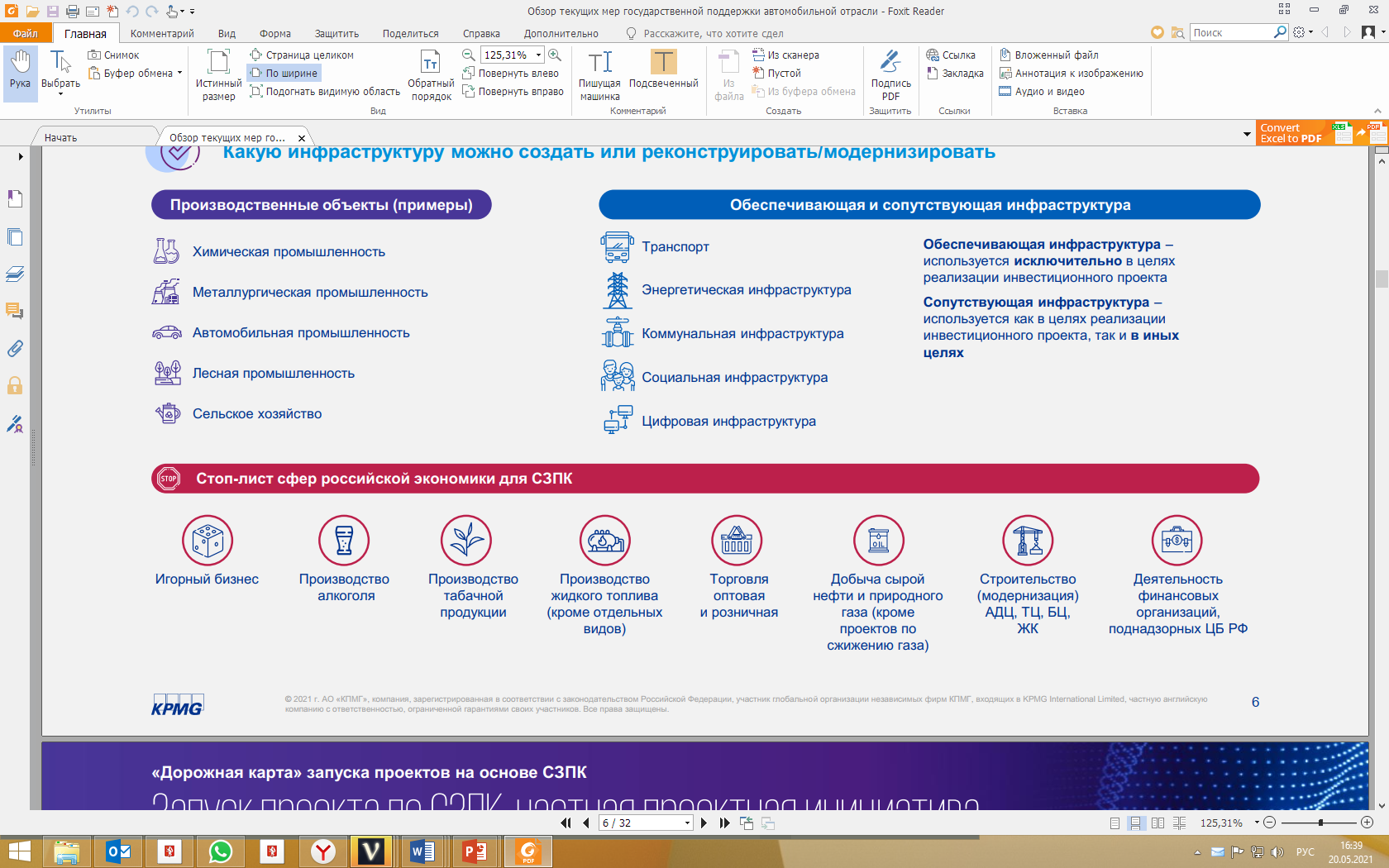 Стоп-лист сфер экономики для СЗПК:
5
Внедрение механизма СЗПК в муниципалитетах
Правовой акт представительного органа муниципального образования, определяющий:
Уполномоченный орган;
Порядок рассмотрения, заключения, изменения и расторжения СЗПК
п. 8 ст. 4 69-ФЗ от 01.04.2020: Органы местного самоуправления принимают нормативные правовые акты, регулирующие условия и порядок заключения соглашений о защите и поощрении капиталовложений со стороны муниципальных образований.

Со 2 апреля 2021 года муниципальные образования могут являться стороной СЗПК
6
Нормативная база
Региональный инвестиционный проект – инвестиционный проект, 
целью которого является производство товаров
Глава 3.3 Налогового кодекса Российской Федерации

Закон Свердловской области от 23 декабря 2020 года № 151-ОЗ «О внесении изменений в Закон Свердловской области «О государственной поддержке субъектов инвестиционной деятельности в Свердловской области» (ст. 38-3)

Закон Свердловской области от 23 декабря 2020 года № 148-ОЗ «О внесении изменений в статьи 2 и 3 Закона Свердловской области "О ставке налога на прибыль организаций для отдельных категорий налогоплательщиков в Свердловской области» (ставка налога 10%)
8
Региональный инвестиционный проект
Требования к РИП, установленные законодательством 
Российской Федерации (НК РФ)
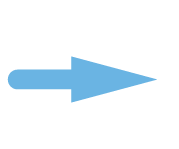 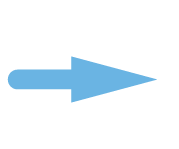 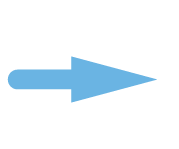 участник РИП:
регистрация ЮЛ на территории субъекта, отсутствие обособленных подразделений за пределами субъекта, не применение спец. налоговых режимов, ЮЛ не является участником КГН, НКО, банком, страховой организацией, НПФ, участником рынка ценных бумаг, клиринговой организацией, резидентом ОЭЗ, ТОСЭР, участником РИП
состав капитальных вложений:
создание (приобретение) амортизируемого имущества, ПИР, новое строительство, тех. перевооружение, модернизация ОС, реконструкция зданий, приобретение машин, оборудования, инструментов, инвентаря
объем капитальных вложений:
от 50 до 500 млн. рублей (3 года)*; 
от 500 млн. рублей 
(5 лет)* 
*со дня включения организации в реестр участников РИП
7
Региональный инвестиционный проект
Требования к РИП, установленные законодательством 
Свердловской области (Закон № 151-ОЗ)
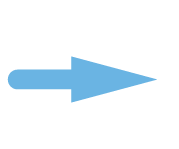 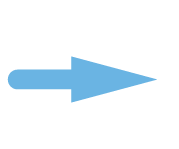 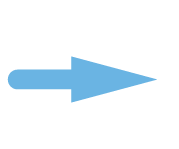 виды деятельности:
исключены
производство товаров, реализация которых осуществляется по государственным регулируемым ценам (тарифам);
«Строительство»;
«Деятельность финансовая и страховая»
заработная плата:
первый год получения прибыли от РИП − не менее 100% среднемесячной заработной платы работников по полному кругу организаций по ОКВЭД*
     в Свердловской области 
     за предшествующий год;
второй и последующие годы – 
     не менее 110%;
     * ОКВЭД проекта в соответствии с 
      подклассом, удельный вес доходов 
      участника РИП – не менее 90%.
имущество:
не предполагается
приобретение имущества у лиц, являющихся взаимозависимыми и (или) аффилированными по отношению к участнику РИП;
использование имущества, приобретенного ранее дня включения в реестр участников РИП
8